Core Flight System on Unique Missions & Experiments
Presenter: David Akre
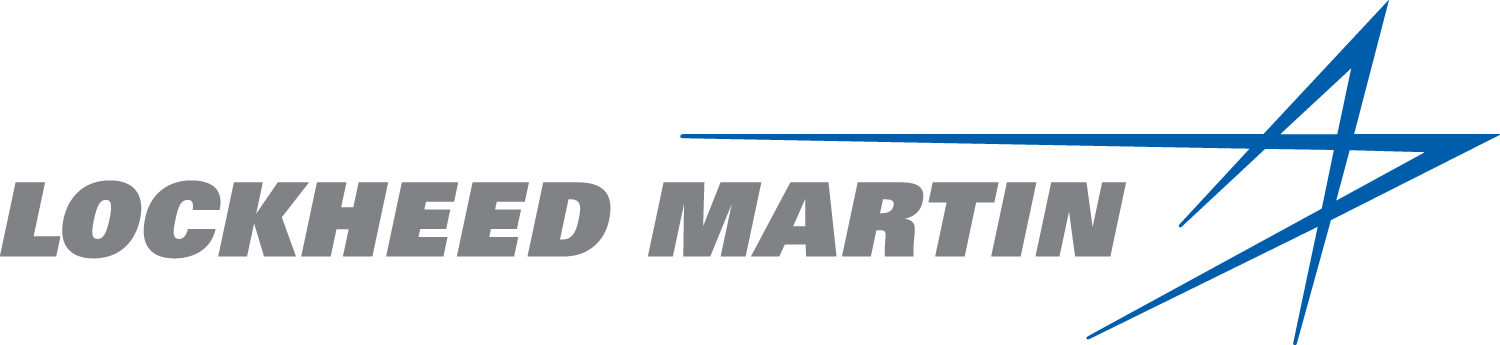 Agenda
Overview 
FSW Baseline
Motivation for cFS
LunIR Mission
Mission Overview
Timeline
ISS STP-H5 Experiment
Experiment Overview
Successes and Challenges
Future Work
Enterprise Flight Software at Lockheed Martin
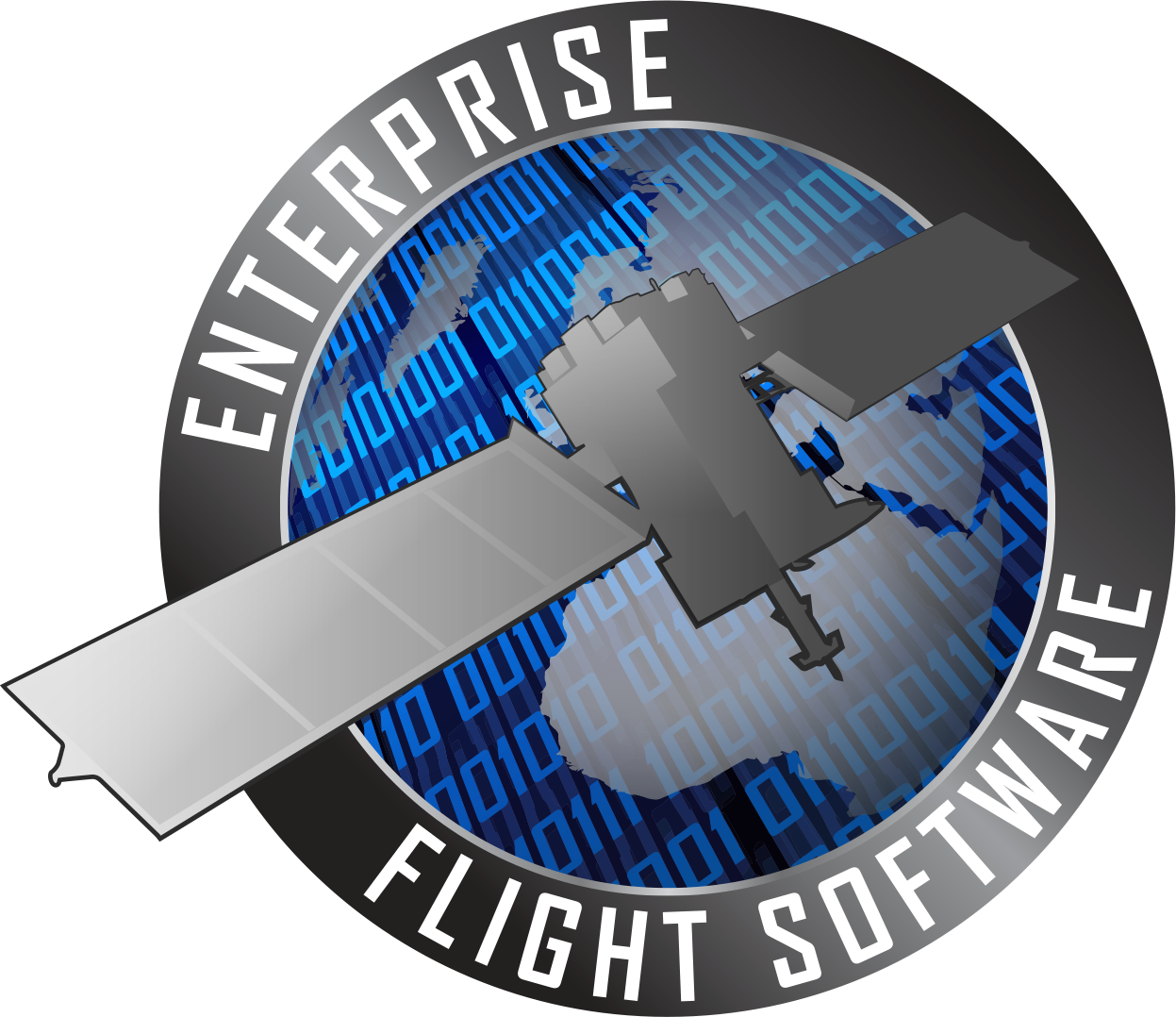 Product line engineering 
Common flight software baselines
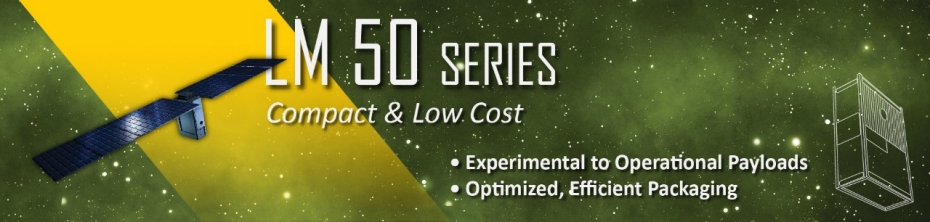 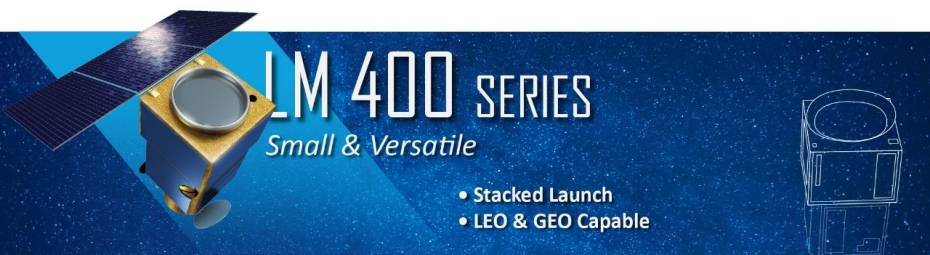 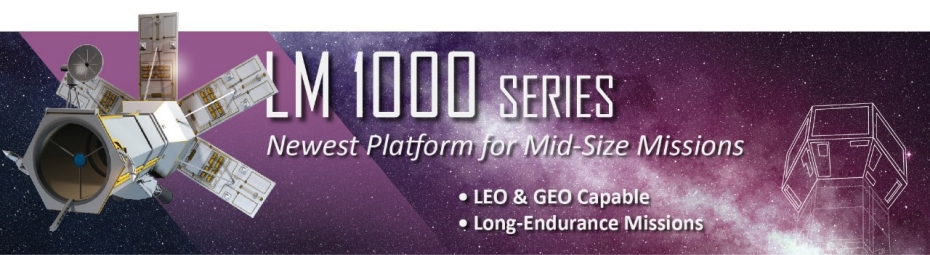 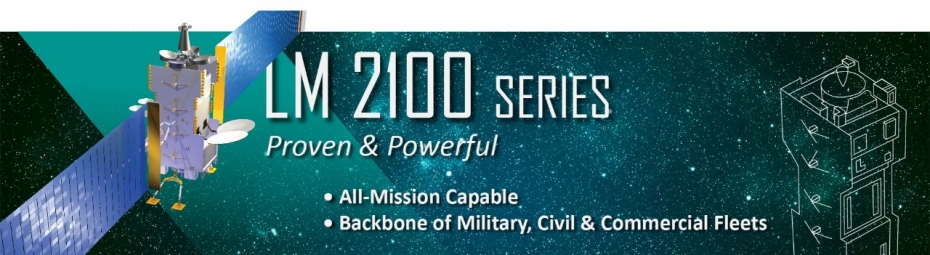 [Speaker Notes: Focus on cube sat as seen by CFS insertion around 2015]
LM50 Flight Software Baseline
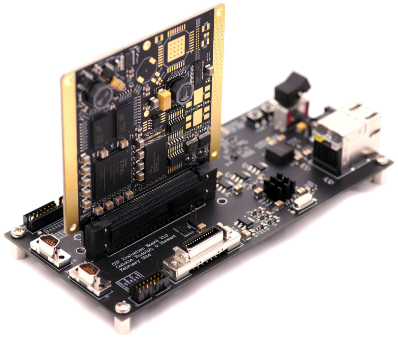 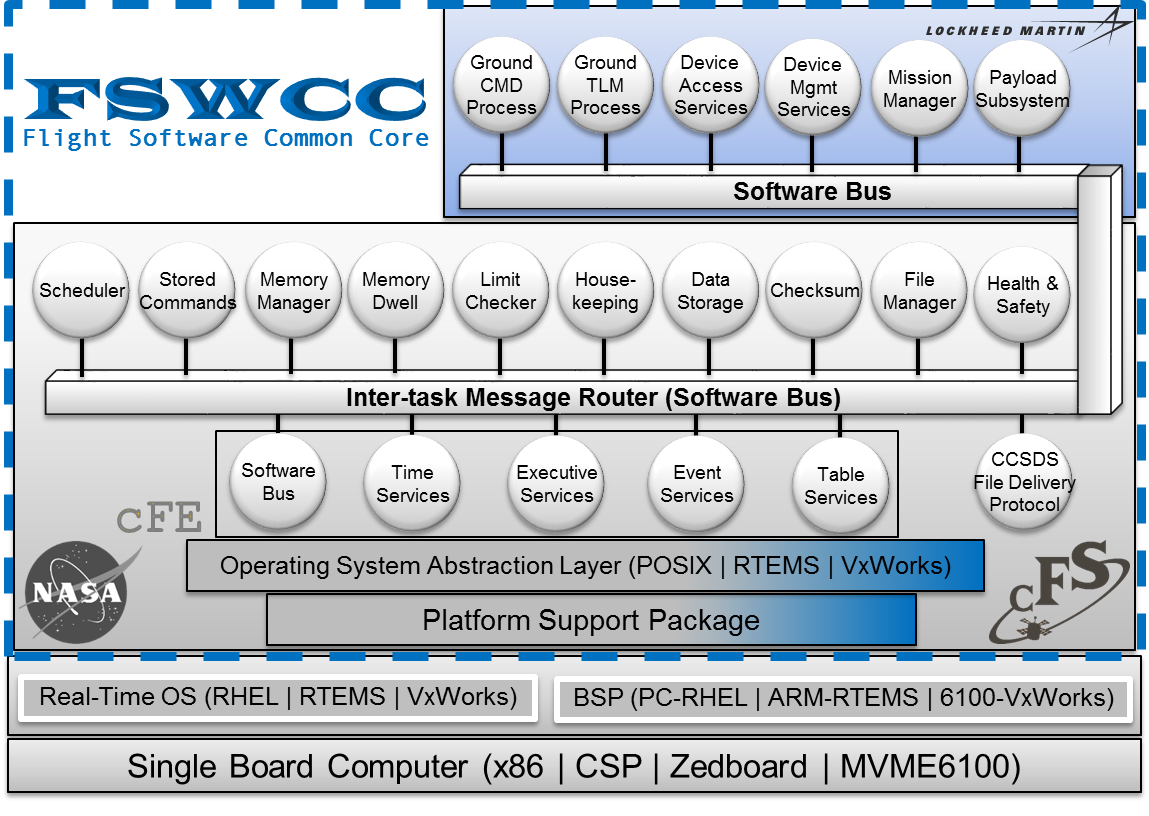 CHREC Space Processor
Evaluation Board
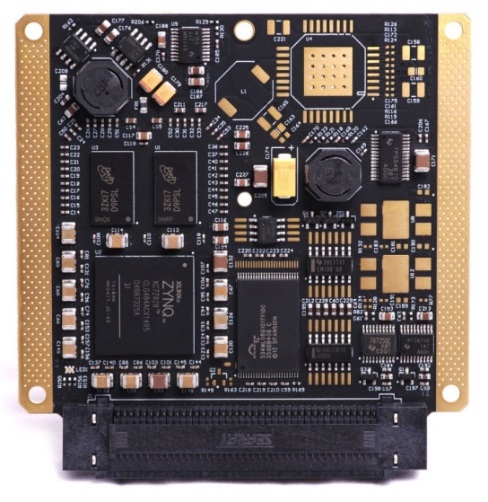 [Speaker Notes: - Explain the SW baseline and how we run on our COTS flight like targets-- CSP]
Motivation for cFS
Flight software developed by NASA GSFC and released as open source software
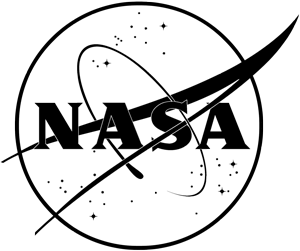 Plug-n-play architecture enables programs to focus on mission-specific applications
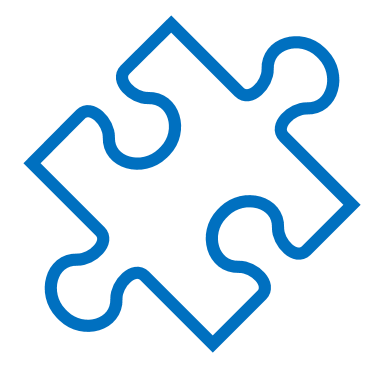 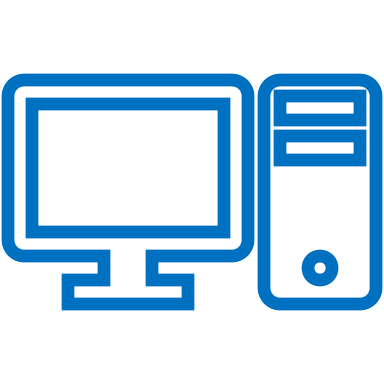 Abstracts hardware/operating system dependencies from applications
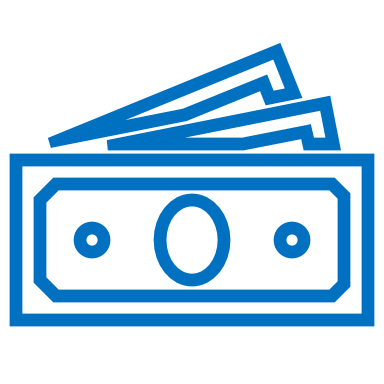 Lowers flight software costs and risks by leveraging common components
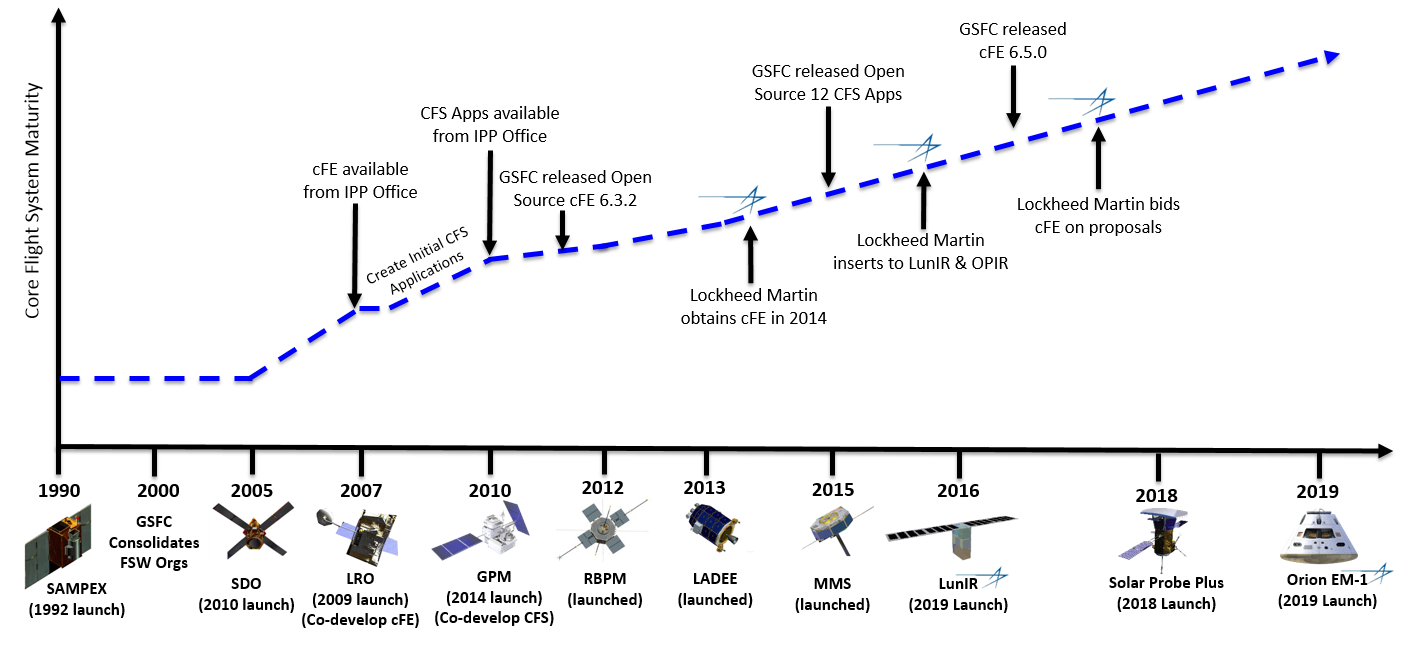 LunIR Mission (LM50)
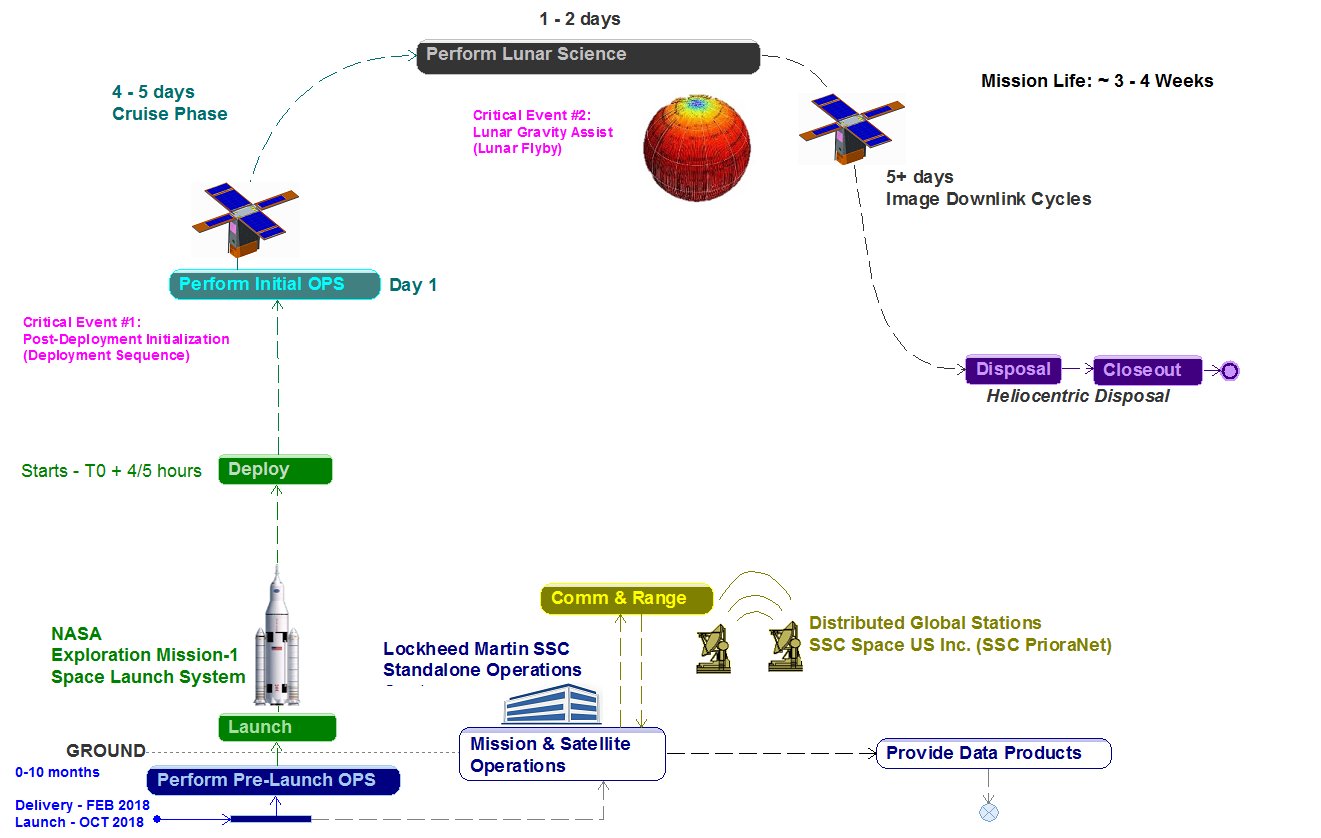 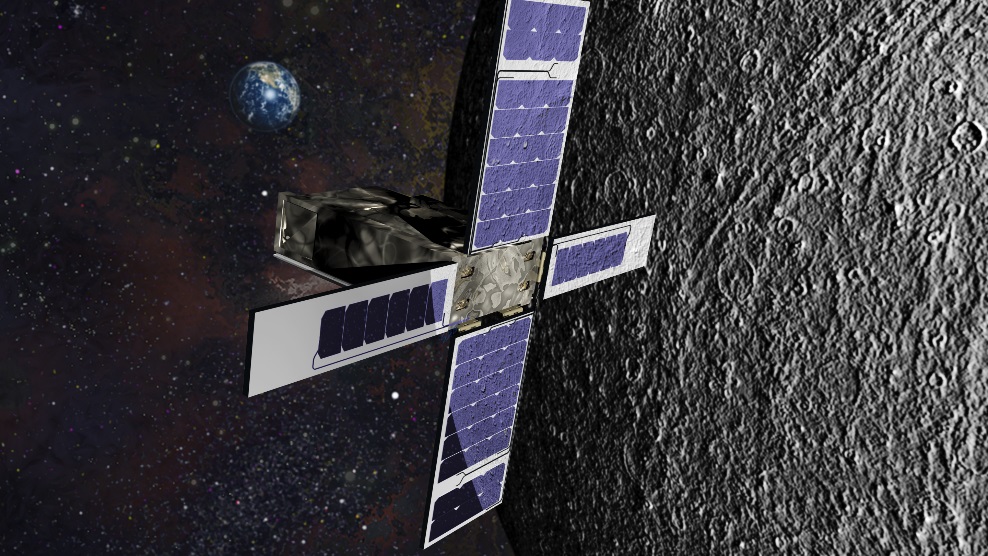 LunIR
NASA CubeSat Launched on SLS/EM-1 
6U Form Factor
Lunar Flyby Mission
Demonstration platform
NASA cFS
CHREC Space Processor
[Speaker Notes: Demonstration Platform
LM first time flying cFS & RTEMS at SSC and the CSP
Delivery March 2018
Launch Oct –Dec 2018
Bus/Comm checkout Day 1
SLS provides us with lunar trajectory
Lunar flyby & take IR images of moon]
LunIR Timeline
Created Functional Verification Tests
Demonstrated FSW on RTEMS and CSP
Baselined FSWCC & CHREC Space Processor (CSP)
Developed SW drivers and Payload FW
EM1 Launch and Flight
2015
2016
2017
2018
2019
Performed Unit Tests and Functional Initial Checkout Tests
End to end Payload testing
Baselined RTEMS 4.11 kernel
Developed mission specific applications
ISS STP-H5 Overview
Hardware
Two CSPv1’s
Two SpaceWire Links
Software
C/C++ FSW
CFE/cFS 
OSAL/PSP targeting RTEMS & CSP
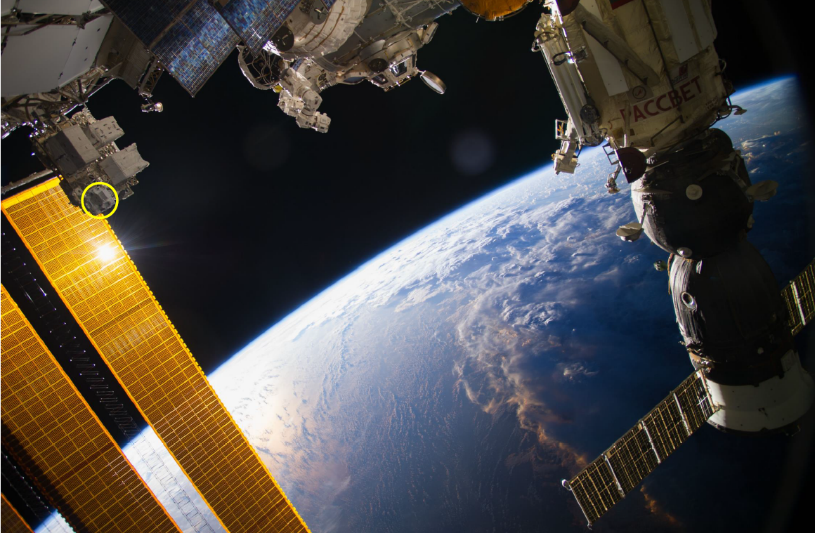 Class D
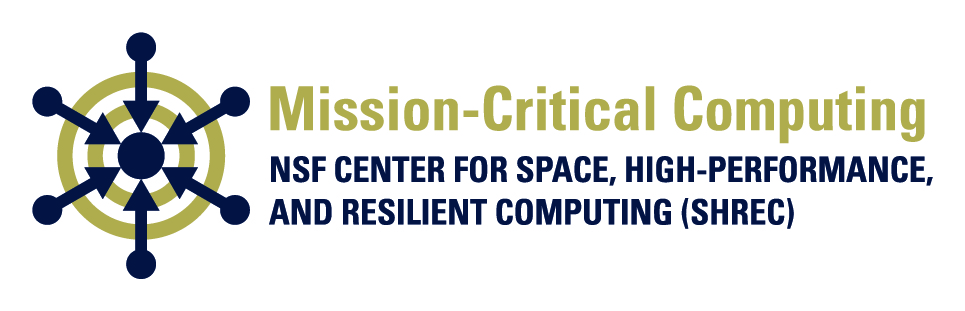 STP-H5
Courtesy NASA/JPL-Caltech
STP-H5 Cont’d
Collaboration with CHREC to upload an updated FSW image
Currently Flying on STP-H5
Proposed to Fly on STP-H5
cFS
App
Non-cFS
App
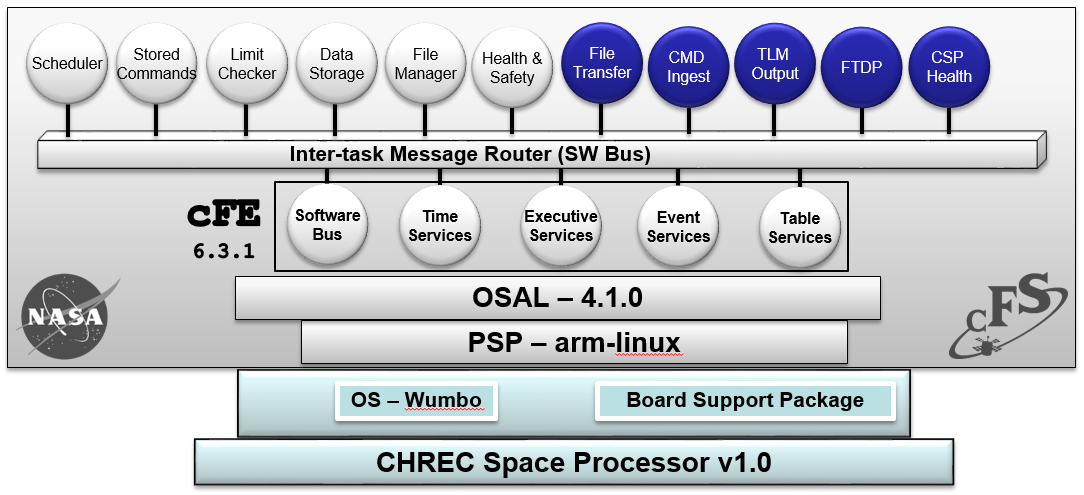 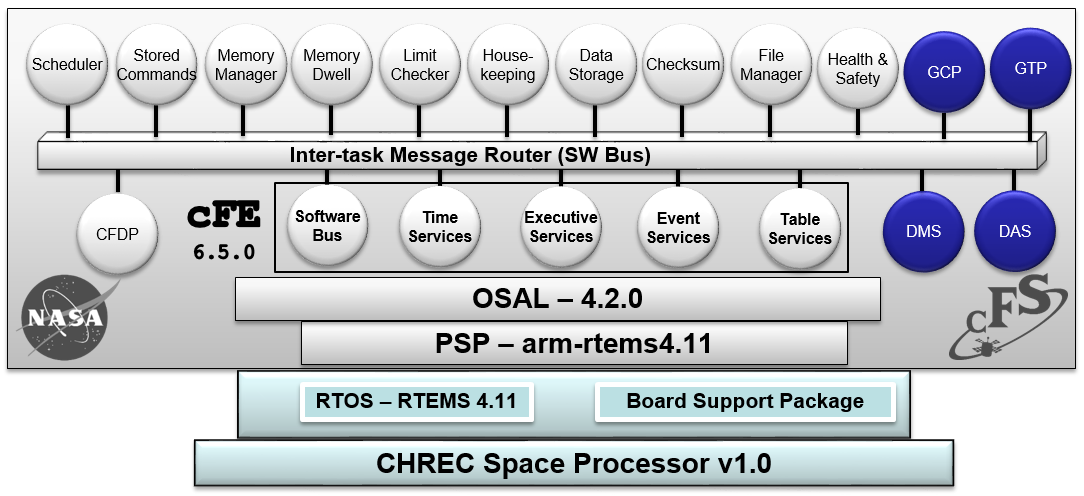 Major Benefits:
RTEMS provides RTOS
Updated cFS and CFE
New RTEMS PSP
cFS stack with RTEMS 4.11
Required for CMD/TLM
[Speaker Notes: OSAL 4.1 to 4.2
PSP = rtems4.11
CSP v1
CFE 6.3 to 6.5]
Successes & Challenges
Successes
Reusability with cFS, CFE, PSP, and OSAL
Ease of usability with RTEMS and CSP
Strong collaboration with CHREC
Challenges
Schedule constraints
Immature testing environment (internal)
License agreement for OSAL/PSP
Future Work
Flight Software Abstraction
Additional Insertion Opportunities in 2018
Baselining FSW on Embedded Multicore Systems 
Zedboard/CSP
[Speaker Notes: - Real time emphasis]